Эпоха Возрождения
Шаблон презентации
для уроков истории Нового времени

Подготовил Митрофанова Ю.А.
МБОУ «СОШ № 2» Нижнекамск
Заголовок
Текст Текст Текст
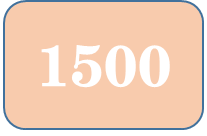 Название события
Дата
Дата
НОВОЕ ВРЕМЯ
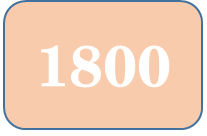 ЗАГОЛОВОК
ТЕКСТ ТЕКСТ ТЕКСТ
ТЕКСТ ТЕКСТ
Заголовок
ТЕКСТ ТЕКСТ ТЕКСТ
ТЕКСТ ТЕКСТ ТЕКСТ
Заголовок заголовок
Пункт 1
     Пункт 2
     Пункт 3
Заголовок
Иллюстрация взята на сайте
https://pixabay.com/ru/создание-человека-бог-палец-1159966/
и обработана в программе PowerPoint